Candidate Information Workshop
Santa Cruz County Clerk & Capitola City Clerk
Monday, June 29, 2020
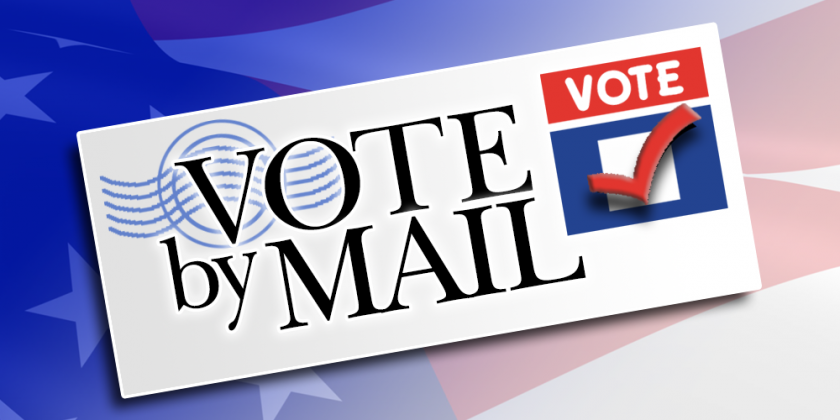 Ballots will be mailed to ALL voters in November!
We will mail ballots to all voters in Santa Cruz County to promote safe voting at home. 
We will have 14 drop boxes available 24/7 until 8pm Election Night, plus drop boxes at each voting location, city clerks’ office & postage paid envelopes for easy return.  
We plan to have 17 in-person voting locations open Saturday – Tuesday, Oct. 31 to Nov. 3 to flatten the voting curve, per the Governor’s Executive Order to have 1/10k voters.
Our ballots will be mailed with a hug & a kiss!BallotTrax to track your ballot!
Candidate’s Handbook is posted online at www.votescount.usHard copies available at Clerk/Elections.City Clerks will have their own guides.
How to contact us. Ask questions. Get help!
State and Federal Offices
False or misleading campaign materials (No agency enforcement. These issues are dealt with in court).
Violations of the Political Reform Act: contact the Fair Political Practices Commission at www.fppc.ca.gov, 866-275-3772.
Election fraud: contact your local district attorney, 454-2400, or the California Secretary of State at www.sos.ca.gov, 916-657-2166.
Vandalism or requirements concerning campaign signs: contact local city attorney or district attorney, or local law enforcement.

In other words…  not my office!
Who to call for election violations?
July 13 – August 7: Candidate filing
August 7 – 12: Candidate filing extension if the incumbent does not file
August 13: Random Alpha – SOS alpha will determine order of local contests. County random will determine order of State Senate and State Assembly
September 4: Military and Overseas ballots go out - RAVBM
October 5: First day to mail ballots. Current VR = 166,218
October 19: Last day to register to vote – may be extended
October 31 – November 3: Voter service centers open
9am to 5pm on Saturday and Sunday
8am to 5pm on Monday
7am to 8pm on Tuesday
November 29: Deadline to cure a missing or non-comparing signature
November 30: Deadline to declare those elected to school and special districts. Conflicts with the other deadlines to certify the election.
December 1: Deadline to certify presidential contest. Dec. 3 for all others.
Key Dates and Deadlines
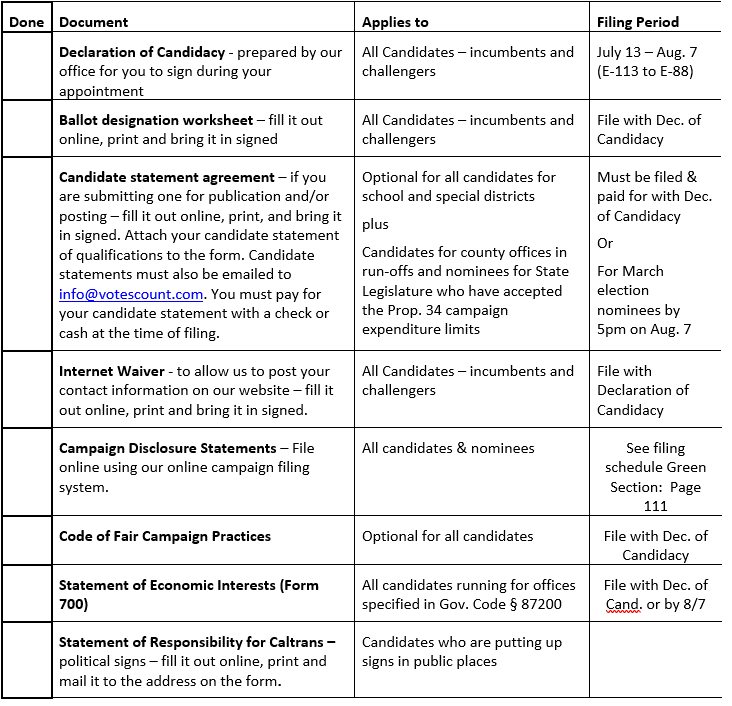 Candidate Checklist
Use our website! 
www.votescount.us
Safe Candidate Filing for school & special districts
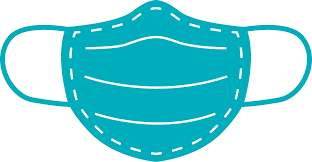 Filing for Capitola City Council
Kristen Petersen
Ed Bottorff – termed out

Filing will extend ONLY if Petersen does not file for re-election. 

Under that scenario, filing will extend until 5pm Wednesday, August 12 for anyone other than the incumbent to file. 

Because Bottorff is termed out, filing will not extend.
Who’s up for election in the City of Capitola?
Collecting signatures in a COVID world – advice from Dr. Gail Newel
If you are running for City Council, you need to file documents with the City Clerk
Nominees for: 
President & Vice President
Congress
State Senate
State Assembly
Superior Court Judge
County Supervisor, 1st District

And
City Councils: Capitola (2); Santa  Cruz (4), Scotts Valley (3), Watsonville (Districts 1, 2 & 6)
2 County Boards of Education/2 Community College Boards
6 Unified School Districts
8 Elementary School Districts
9 or 10 Fire Districts (Central and Aptos may merge)
5 Water Districts
Port District
2 Recreation Districts
Offices on the ballot
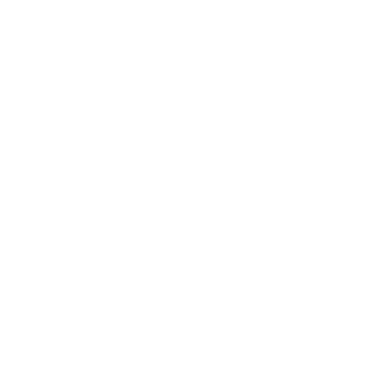 For most offices, you must be a registered voter of the jurisdiction and in some cases, you must live in the subdivision of the jurisdiction (trustee area/division/district) in order to run for office.
You can look up the jurisdictions you live inonline at www.votescount.us   
There are laws and court cases governingresidence and domicile.
Where you live determines what you can run for
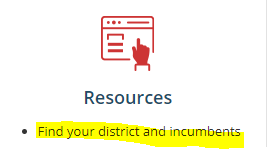 Incompatibility of office
The State of California Attorney General’s Office has issued many opinions about incompatibility of offices. Here are eight examples of incompatible offices: 
1. The offices of city councilman and school district board member where the city and the school district have territory in common; 
2. fire chief of a county fire protection district and member of the board of supervisors of the same county; 
3. high school district trustee and trustee of an elementary school district which is wholly within the geographic boundaries of the high school district; 
4. water district director and a city council member; 
5. county board of supervisors member and community college board member; 
6. water district director and a school district trustee having territory in common; 
7. deputy sheriff and county supervisor; and 
8. county planning commissioner and county water district director. 
If you have a question about whether two public offices which you hold or seek to hold would be considered incompatible, contact the Attorney General’s office at 800-952-5225 or visit their website, www.oag.ca.gov.
Name and Ballot DesignationFollow SOS Ballot Designation Regulations!
Candidate Statement of Qualifications – Optional
If you choose to submit a Candidate’s Statement of Qualifications, you must file and pay for it at the time you file your Declaration of Candidacy. 
The cost is an estimate and you will receive a refund or invoice a month or more after the election if you overpaid or underpaid. 
Statements are limited to 200 words for most offices. 250 words for Congress and State Legislative offices. 
Statements must be in English.
One statement with English and Spanish or other language will not be accepted. 
You can pay to have it 
printed & online in English, 
printed & online in English and Spanish, 
online only in English or 
online only in English & Spanish.
Type your statement. Proof it. Statements will be printed as filed. 
Limit your statement to a recitation of your own personal background and qualifications.
Do not reference other candidates for that office or another candidate’s qualifications, character, or activities. 
Candidates for nonpartisan offices shall not include your party affiliation nor membership or activity in partisan political organizations.
No statement shall contain any false, slanderous or libelous statements. 
You are encouraged to limit your statement to 3 paragraphs.
All text will be formatted flush left – no indents will be allowed.
On the line below your name, you may provide your occupation, phone number, email, website address, and/or age, if it fits on one line. 
Your name should be the same as your name on the ballot. Occupation should be the same or similar to your ballot designation.
Statements are printed in the county Voter Information Guide in 9-point ClearViewADA font.
Bolding, CAPITALIZING, underlining, bullets and centering text are not permitted. If the statement contains any bolding, capitalizing (other than abbreviations or acronyms), underlining, and centering of text, the text will be converted to normal text without these attributes.
Limited use of italics is permitted.
Content and Format of your Statement of Qualifications
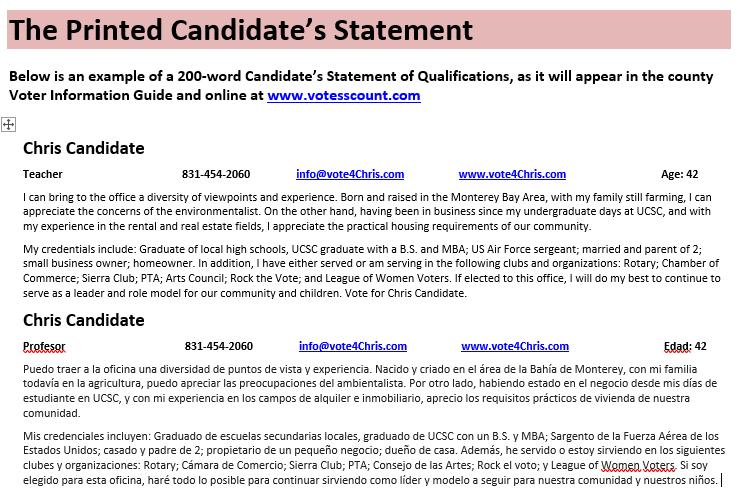 Filing your Statement of Qualifications
Candidate Statements must be submitted in an electronic format or pay $100 extra!!
E-mail your statement to gail.pellerin@santacruzcounty.us or bring in on a thumb drive. 
File ONE signed hard copy by the deadline. 
Payment: The statement may be paid for by check made payable to the County Clerk or cash if the candidate is using personal funds and will not be reimbursed through their campaign committee.  The fee shall be paid at the time candidates file their Declarations of Candidacy.
Statements may not be changed but may be withdrawn no later than 5pm on Monday, August 10. If there is an extended filing time, no later than 5pm on Thursday, August 13.
Important notices about Statements of Qualifications
Cost of Statement of Qualifications
Cost Formula:  The cost of the Candidate’s Statement is based on a quarter page for 200-word statements or half page for 250-word statements.  
The estimated cost of printing  the statement in the county Voter Information Guide and posted online is $320, plus $.03 per voter in the district for printing and mailing the voter guide.  
Candidates who do not submit their statement in a readable electronic format will pay $100 extra.
The optional Spanish statement will be $150 extra for print & online or online only.
Candidates can opt to have their statement posted online only for $320 in English, and $470 in English & Spanish.
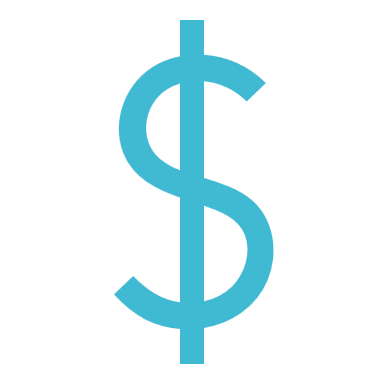 CapitolaCity Council Candidate Statements of Qualifications
How to count words
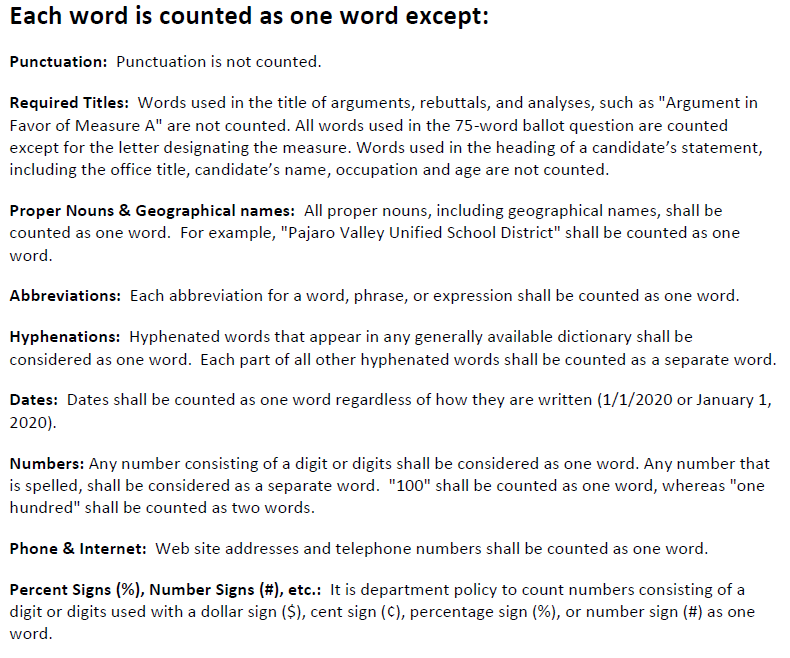 Registration and Election Data
Confidential Voter File
Pursuant to Elections Code Sections 2187, 2188 and 2194, voter registration information is available to persons or groups for election, scholarly, journalistic or political purposes, or governmental purposes, as determined by the Secretary of State.  Each written request to view, purchase, or use voter registration information must be submitted in person and with identification on an application available at the Santa Cruz County Elections Department.
Form to purchase voter file data is online at www.votescount.us  
We also post who is purchasing data.
Voter Registration
Pursuant to Governor Newsom’s Executive Orders N-64-20 signed on May 8 and N-67-20 signed June 3, elections officials will mail ballots to all voters in the State of California. Mailing ballots to all voters is intended to preserve public health in the face of the threat of COVID-19, and to ensure that the November election is accessible, secure and safe for all Californians who can vote from the safety of their own homes. In-person voting options will also be provided.  
October 5, 2020 is the first day Santa Cruz County will mail ballots to voters who are registered to vote and on the active voter file.   
Ballots are also available at the Santa Cruz County Elections Department and the Watsonville City Clerk’s Office from October 5 through 8pm Election Day, November 3.
Voting in November 2020
Voters may return their ballot in one of the following ways:
Drop it off at one of our 24-hour drop boxes 
Aptos - Cabrillo College Parking lot R by the stadium
Aptos – Public Library, 7695 Soquel Dr.
Aptos - Polo Grounds near the dog park, 2255 Huntington Dr.
Ben Lomond - Highlands Park, 8500 Highway 9 
Capitola – 420 Capitola Ave in the City Hall parking lot
Felton - Covered Bridge Park at Mt. Hermon and Graham Hill Rd
Santa Cruz - 701 Ocean St in front of the County Government Center
Santa Cruz – 212 Church St in the public parking lot
Scotts Valley – 1 Civic Center Dr in the City Hall parking lot
Watsonville – 316 Rodriguez St in the municipal public parking lot 14
Watsonville – 1432 Freedom Blvd parking lot
UCSC Quarry Plaza
We will add two more drive-up drop off boxes for November.
Return it in person before and including Election Day at the County Elections Office or any of the City Clerks’ Offices.
Return it to a voter service center open Saturday, Oct. 31 to Tuesday, Nov. 3.
Mail it so it is received on time – ballots postmarked on or before Election Day and received by November 20, 17 days after the election, will be considered received on time.
How to return your ballot after voting from home
In-person voting options will be available for voters to do any of the following:
Return a voted ballot
Obtain a second ballot
Vote on the accessible tablet
Vote a Spanish ballot on the tablet
Register and vote on the same day
Vote provisionally
Any other voting service
In-person voting locations will include the Santa Cruz County Clerk’s Office and Watsonville City Clerk’s Office. Open 29 days.
The plan is to have 17 voter service centers to serve voters in the county from Saturday, October 31, through 8pm, Tuesday, November 3. 
All centers will adhere to public safety guidelines regarding mask wearing, disinfecting, physical distances, and any other protocols that may be in place. Since this is an evolving situation and there is no way to know what will be happening in October, voters are directed to check the Santa Cruz County Elections Department’s website at www.votescount.us for the latest voting information.
In-person voting options.
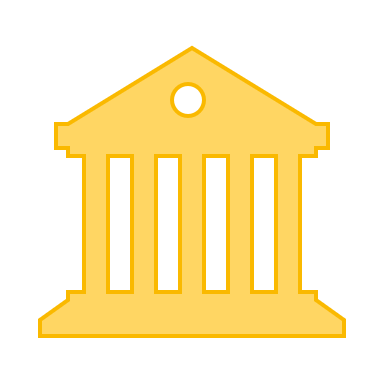 Voter Service Center locations used in March
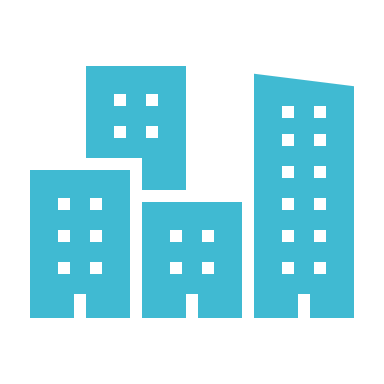 Santa Cruz County Clerk/Elections Office
Watsonville City Clerk’s Office
Simpkins Family Swim Center
Capitola City Hall
Community Foundation
Pajaro Valley Community Conference Room
UCSC – Bay Tree Conference Center
Scotts Valley Skypark 
Zayante Fire Station
Ag Extension/Behavioral Health
Possible locations to add in November. We need 7 more locations to meet ratio of 1/10k voters
Campaigns need to help flatten the voting curve!
Postmark + 17 (new law just signed)
Vote-by-mail ballots that are postmarked on or before Election Day or is time stamped or date stamped by a bona fide private mail delivery company on or before Election Day and received by the county elections official by the 17th day after the election shall be considered received on time. 
The signature on the ballot envelope is compared to the signature on file. 
Cure for unsigned ballot envelopes or non-comparing signatures
Voters who failed to sign their vote-by-mail ballot envelope or has a signature that does not compare to what is on file will have until 2 days prior to the certification of the election to provide a signature on a Signature Statement to the County Elections Department. The Signature Statement may be returned to the County Elections Official by mail, FAX, email, hand-delivered, or dropped off at a voter service center or drop box. 
No one can solicit the vote of a vote-by-mail voter, or do any electioneering, while in the residence or in the immediate presence of the voter, and during the time he or she knows the vote-by-mail voter is voting.
Any person who knowingly violates this section is guilty of a misdemeanor.
Vote-by-mail safeguards
Know the laws!What you can and can’t do
Raising and spending money
More campaign filing forms!
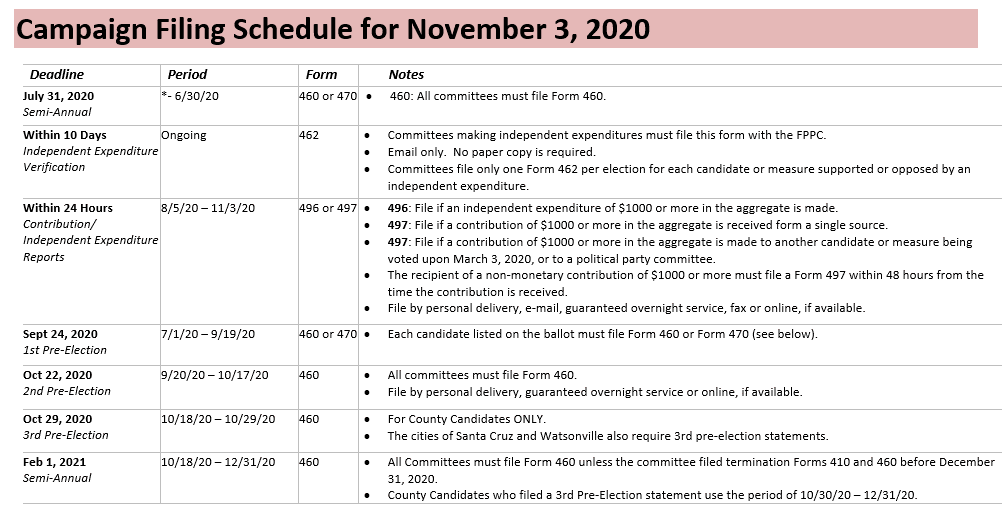 There are no provisions for granting “extensions” of the filing deadlines.
If a candidate, officeholder, or committee is required to file a statement and has failed to do so by the deadline, we will:
Call you
Provide written notice that statement must be filed within 10 days (5 days for 2nd Pre-Election Statement) noting that a fine of $10 per day beginning the day after the filing deadline until the date the statement is filed will be assessed unless waived by the Elections Official.  The maximum penalty is $100 or the total amount of contributions received or the total amount of expenditures made (whichever is greater) during the period covered by the late statement.
Fines may not be waived if statement is not filed within 10 days after specific notice is sent by the elections official (or 5 days for 2nd Pre-Election Statements).
Failure to file a statement after appropriate notice will be referred to an enforcement official and can result in substantial criminal, civil and administrative penalties.
Don’t be late!
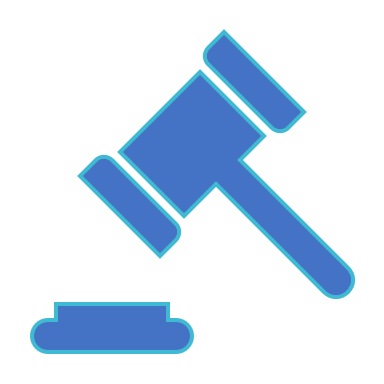 Email:  advice@fppc.ca.gov
or
Phone:  866-ASK-FPPC (1-866-275-3772)Telephone advice is availableMonday through Thursday: 9am - 11:30am
Other Resources:
Candidate Toolkit: http://fppc.ca.gov/learn/campaign-rules/candidate-toolkit-getting-started.html
Online video and slides: http://www.fppc.ca.gov/learn/campaign-rules/candidate-and-treasurer-online-video.html
Local workshop: Tuesday, August 11, 2020, 7:00 pm - 9:00 pmE-Hosted Webinar by the City of Santa Clara. Register online at http://www.fppc.ca.gov/learn/training-and-outreach/candidates-treasurers-committees.html
Need Help? Contact the FPPC!
Two of my favorite pages in the Candidate’s Handbook
Form 700 Conflict of Interest Statement
Write-in CandidatesFile Sep. 7 to Oct. 20
Offices omitted from the ballot
Since all voters will be mailed a ballot, we will process ballots and prepare for ballots to be counted as soon as they are received pursuant to a new law enacted on 6/18/2020. 
Of course, we can only process votes if we have them. We encourage voters to vote early, and not wait until the last day. 
Step 1 – peel signature tab from envelope (we did 70,678 ballots in March 2020!)
Step 2 – run ballots through sorter where the signature is captured. 
Step 3 – clerks at computers will pull up batches where they can view 5 signatures from ballot envelopes and the signature from the corresponding voter for each voter. 
Step 4 – ballots are sorted into good sigs match, no sig (letter sent) and sig compare questions, which get checked by another clerk. 
Step 4a – letters are sent to the voters who did not sign their envelopes so they can fill out a form and cure their missing signature.
Step 4b – envelopes where sigs don’t compare are put through two clerks for double checking. We will try to search for other signatures, printing, etc. We will try to call or email the voter if they have provided that information. Otherwise, they are sent a letter with a form they can fill out to cure their non-comparing signature.
Ballot processing and counting…
Step 5- envelopes are opened and ballots are extracted. 
Step 5a – clerks work in teams and make sure if they have 100 empty envelopes, they have 100 ballots. 
Step 5b – if there are any ballots that cannot be read by the scanners due to tears or spills, the ballots are sent to a ballot duplicating board.
Two-person duplicating boards remake any problem ballots. Original ballots are maintained as the official voting record.
Step 6 – ballots are bundled and labeled with a form to be sent to ballot counting. 
Step 7 – ballots are counted in batches and the form is completed with the operator number, initials, number counted and number rejected. 
Step 7a – ballots that have been successfully counted are put into boxes, marked and stored. 
Step 7b – ballots that were not counted, go to a ballot duplicating board.
Step 8 – ballots that need adjudication, are reconciled at computer stations. 
Step 9 – ballots are tallied, and the vote is audited. 
Step 10 – the ballot count is posted on the website as an update.
Ballot processing and counting continued
Election NightPolls close at 8pmBallot drop boxes close at 8pm
The Canvass is the official tally of votes for any given election. The purpose of the canvass is to account for  every ballot cast and ensure that every valid vote cast is counted accurately in the final election totals. 
The Canvass accounts for every ballot cast on Election Day, every qualified returned ballot from voters who voted using the ballot we mail them, every qualified Same Day Voter Registration ballot, every accepted provisional ballot, every challenged ballot, and every qualified military and overseas ballot.
The Canvass enables an election official to resolve discrepancies, correct errors, and take any remedial actions necessary to ensure completeness and accuracy before certifying the election. 
Estimated number of outstanding ballots will be prepared by Friday, including the number of Same Day and Provisional Ballots. We will not have the number by district until the ballots are all keyed in as returned.
There are several audits conducted during the Canvass to verify the results including a 1% manual tally of the results making sure every contest is audited.
The CanvassLike fine wine, it takes time.
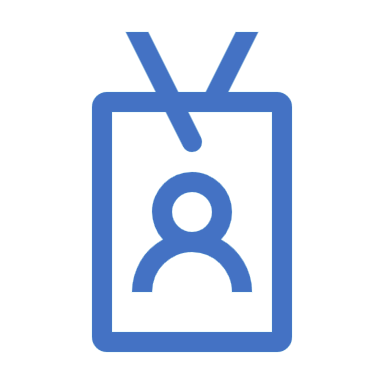 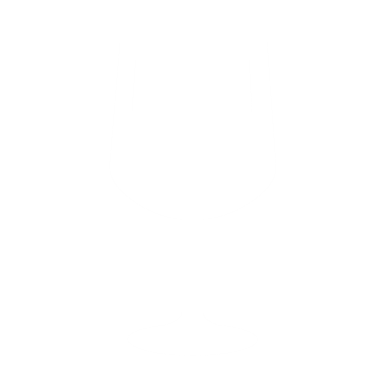 Deadline to certify is Dec. 1 for presidential contest, Dec. 3 for all others. 
By November 30, the county elections official shall declare the elected candidate or candidates to all school and special district holding elections in November. This statutory deadline conflicts with the first one. 
Within five (5) days after the completion of the official canvass, any voter may request a recount by filing a written request with the Elections official and specifying that candidates and/or measures are to be recounted.
Final Election Results
Assuming office
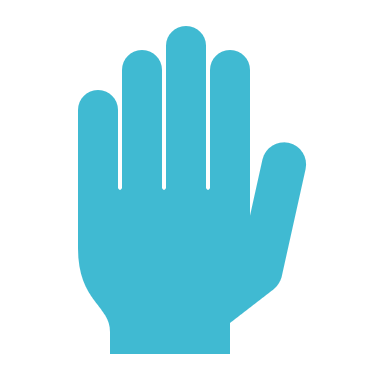 December 4 – Special Districts: Candidates declared elected or appointed take office this date at noon after having taken the oath or posted any bond required by the principal act. §10554
December 4 – School and Community College Districts: Candidates elected to school board take office, though no reference is made to “noon.”
December 7 – State Senate and State Assembly Members take office.
December 10 – Capitola City council members take office.
January 3 – Congressional members take office.
January 4 – County Supervisors and Superior Court Judges take office.
January 20 – Inauguration Day. President takes office at noon.
Outstanding issues
Questions?Feedback?